Živočíchy s vnútornou kostrou
 
RYBY
Mgr. Katarína Mihalčinová
Stavbou tela sa prispôsobili životu vo vode
Na pohyb využívajú plutvy a vlnenie tela
Nemajú stálu teplotu tela
Dýchajú žiabrami
Žiabrami vdychujú vo vode rozpustený kyslík
Povrch tela pokrytý šupinami
Liahnu sa z vajíčok – ikier
kapor obyčajný, šťuka obyčajná
Kapor obyčajný
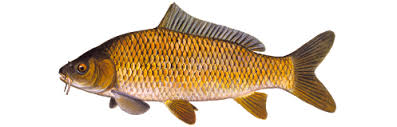 V rybníkoch, vo vodných priehradách, v pomaly tečúcich vodách
Hlava zrastená s trupom, bezzubé ústa s hmatovými fúzami (s ich pomocou vyhľadáva potravu)
Živý sa vodnými rastlinami a drobnými  živočíchmi na dne
Zimu prečká schovaný do bahna, bez pohybu
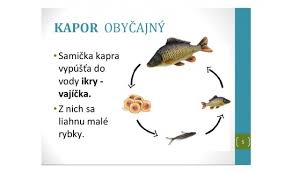 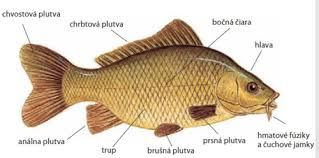 Šťuka obyčajná
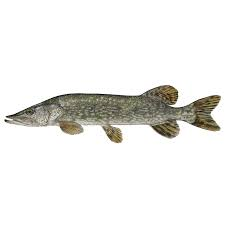 V pomaly tečúcich 
    aj stojatých vodách
Dlhé, štíhle telo
Veľa ostrých, dozadu zahnutých zubov
Dravá ryba – živý sa drobnými rybami. Loví 
    z úkrytu.
Výborne pláva – je rýchlejšia a silnejšia ako ostatné ryby
Môžeme ju vidieť 
    i v zime
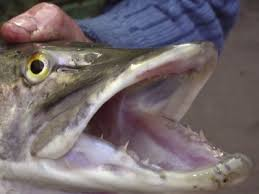 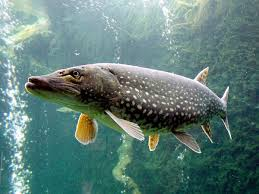